More Than Three of Five Adults Who Selected a Private Plan or Enrolled in Medicaid Were Uninsured Prior to Gaining Coverage
What type of health insurance did you have prior to getting your new coverage?
Percent
Adults ages 19–64 who selected a private plan or enrolled in Medicaid through marketplace or have had Medicaid for less than 1 year
* New enrollees include those who signed up for private coverage through the marketplace, those who signed up for Medicaid through the marketplace, those who signed up for coverage through the marketplace but are not sure if it is Medicaid or private coverage, and those who have been enrolled in Medicaid for less than 1 year. ** This includes some individuals who enrolled in Medicaid outside of the marketplace, but have been covered by Medicaid for less than 1 year.
Source: The Commonwealth Fund Affordable Care Act Tracking Survey, April–June 2014.
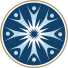